Targetare Eficienta in Reteaua de Display Google
Anca Ilas
Google AdWords Specialist
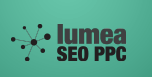 Despre mine
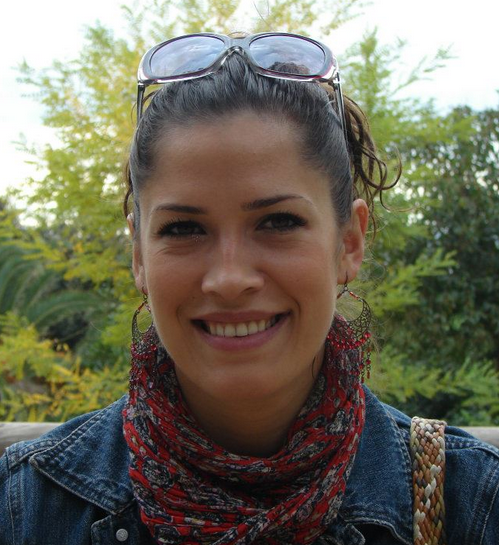 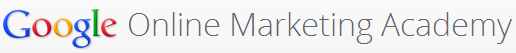 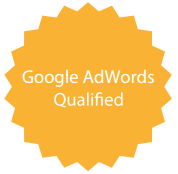 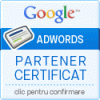 Search & Display Advertising
Despre mine
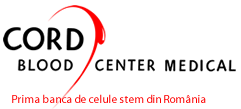 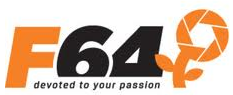 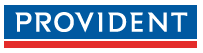 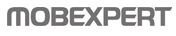 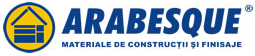 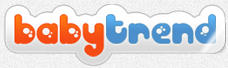 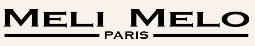 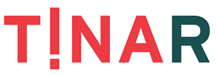 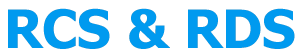 Echipa Magica:
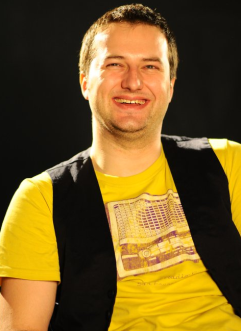 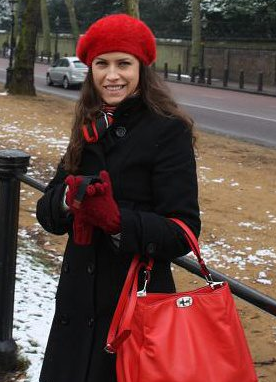 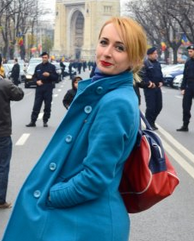 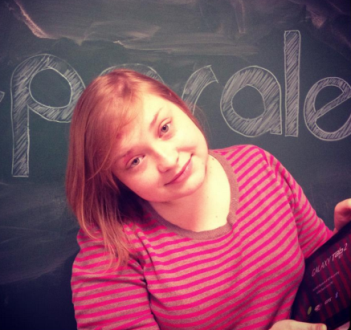 Subiectul de azi:
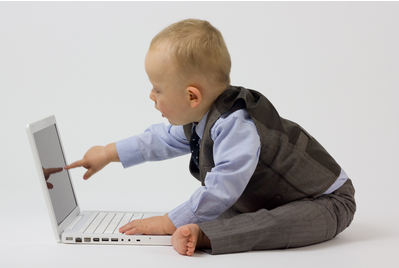 De ce Google Display Network?
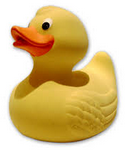 Search: se ajunge la un moment dat la o saturatie;
Remarketing ne afisam & ne promovam celor care deja ne-au vizitati site-ul » » » ne cunosc, au auzit de noi;
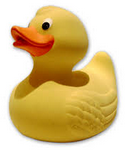 Un business are nevoie sa creasca » » » sa atraga clienti noi
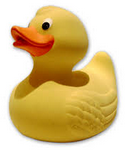 Display ajungi la 90% din utilizatorii de internet. Cat % ti-au vizitat deja site-ul » » » pierzi clienti & bani !!!
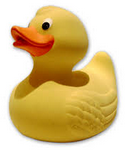 Tot nu esti convins?
Problema: Campaniile de display au cost/conversie foarte mare
Solutie: Nu, daca folosim targetarile CORECTE!
Cum gandim o strategie pentru GDN?
Pasul 1: Analizeaza-ti clientul! Fa-i un profil!
Cine cumpara produse pentru copii?
Femei ? 
Barbati? 
Proportii?
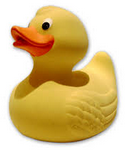 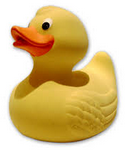 In ce interval de varsta se incadreaza clientii mei?
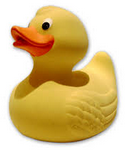 Ce interese au? Pe ce site-uri se plimba?
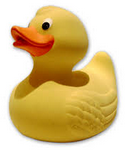 Cum cumpara ei?
Facts moment
Iunie 2012 (newmediatrendwatch.com): ~8.6 mil utilizatori de internet in RO
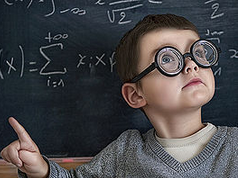 7% cumpara jucarii online (consumerbarometer.eu): >0.6 mil (tu cati clienti ai?)
de 5 ori mai multe femei decat barbati
~30 ani survine prima nastere (insse.ro)
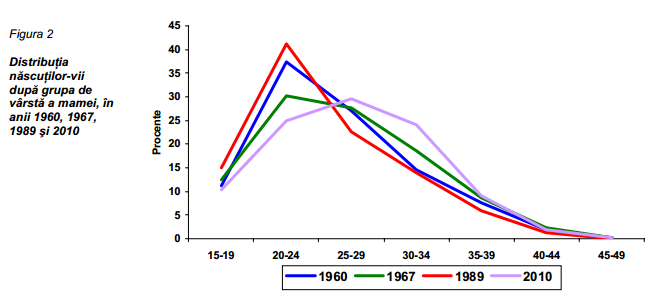 Sursa: insse.ro
Pasul 2: Segmentarea
mamele:
decid 90% din bugetul alocat copiilor;
stiu totul despre copii lor;
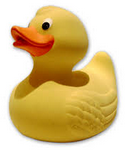 sensibile o data cu maternitatea;
isi alinta copilul, dar se concentreaza si pe achizitia de jocuri care sa dezvolte personalitatea micutului lor;
se alatura comunitatilor de mamici.
citesc mult despre cum sa-ti cresti copilul: forumuri, bloguri;
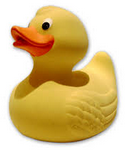 tatii (niste copii mai mari):
cumpara conform unei liste;
se joaca cu copii, ii alinta mai mult;
cumpara preponderent jucarii (care sa le placa si lor).
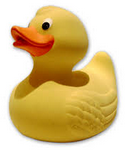 bunicii (55 – 65+ ani)
majoritar deja pensionati » » » buget restrans
Cum ma ajuta Google?
Pasul 3: Instrumente
Targetarea pe baza de sex:
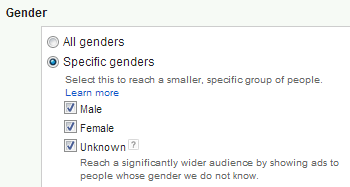 Cum ma ajuta Google?
Targetarea pe baza de varsta:
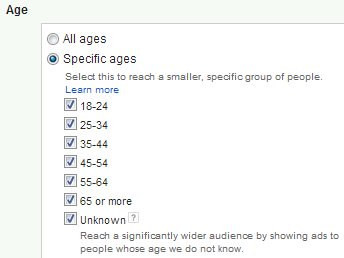 Cum ma ajuta Google?
Targetarea pe baza de audiente / interests:
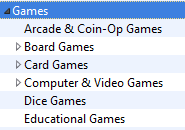 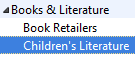 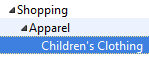 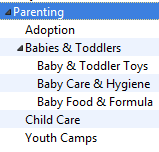 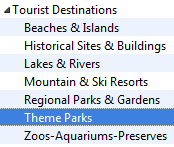 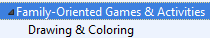 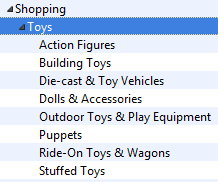 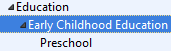 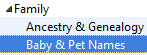 Cum ma ajuta Google?
Targetarea pe baza de topicuri:
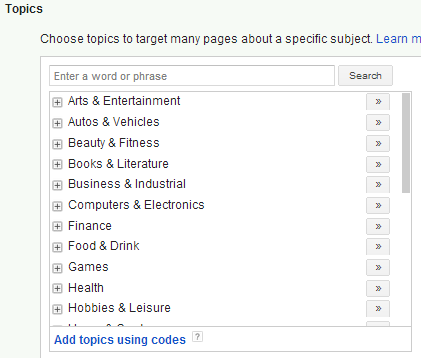 Exemplul 1
Mesaje diferite pentru persoane diferite
Barbati & Femei
 30 – 50 de ani
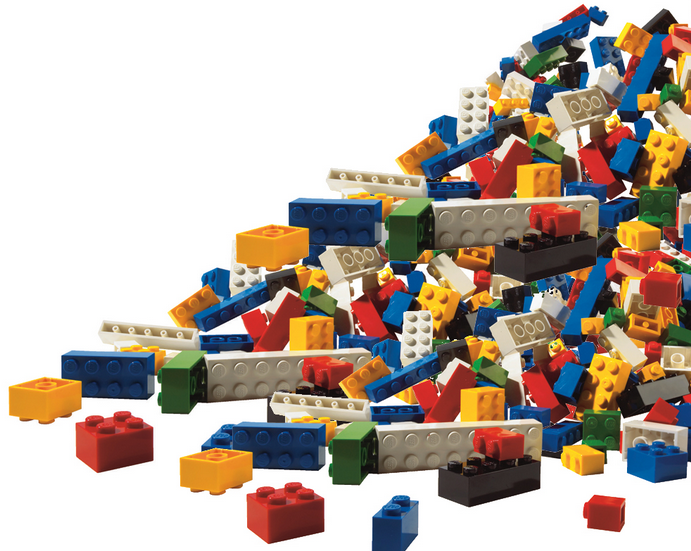 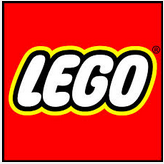 Barbati:

“Lego”: mai mult timp cu copilul tau!
 Ia-i lui jucaria care ti-a lipsit tie!
 O jucarie pentru tine & copilul tau!
Femei:

 Pentru micul tau inginer!
 Distractiv & Educativ!
Exemplul 1
Mesaje diferite in momente diferite
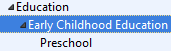 Lego: Distractiv & Educativ!
 Invata prin Joaca!
 Cel mai cunoscut joc de strategie!
 Lasa-l sa-si construiasca singur jucaria!
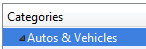 Esti tata? O masina pentru varsta lui!
 Esti tata? Ia-i si lui o masinuta noua!
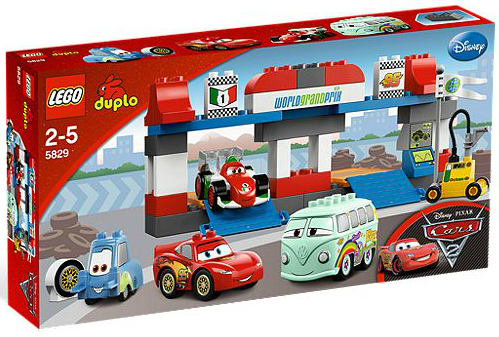 Exemplul 1
Produse diferite in momente diferite
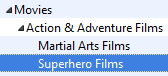 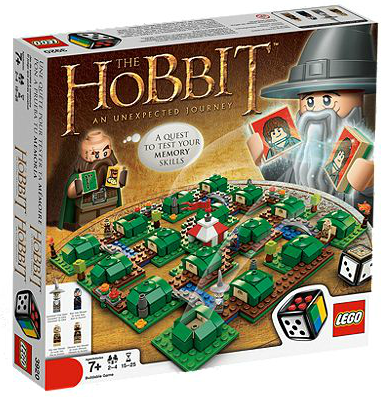 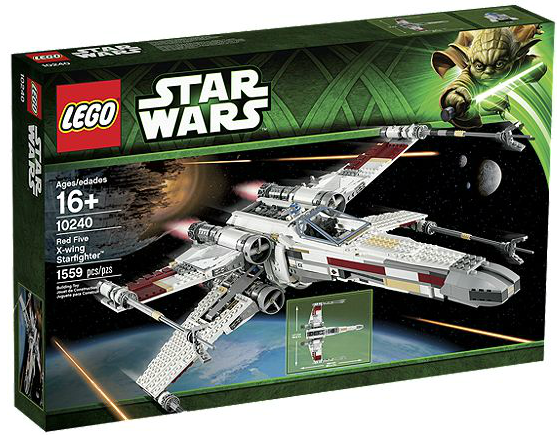 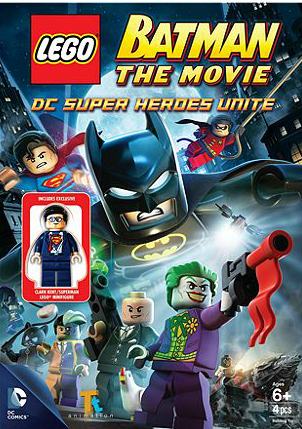 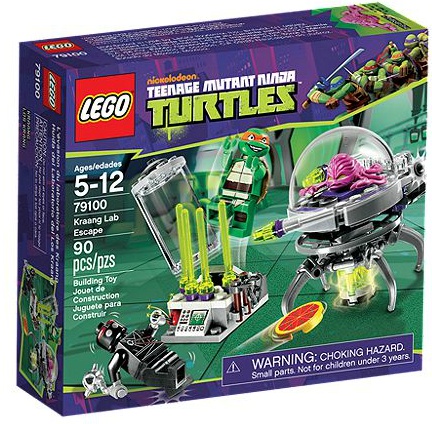 Prezinta-i personajele preferate ale copilariei tale!
 Supereroii tai pot fi acum Supereroii lui!
Exemplul 2
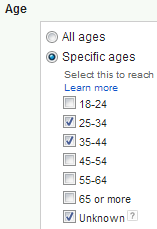 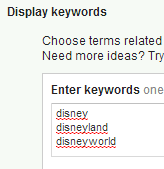 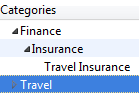 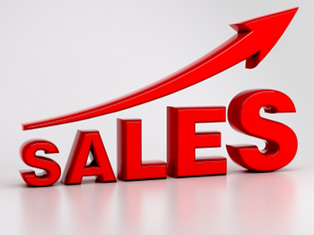 +
+
=
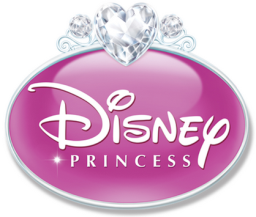 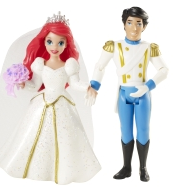 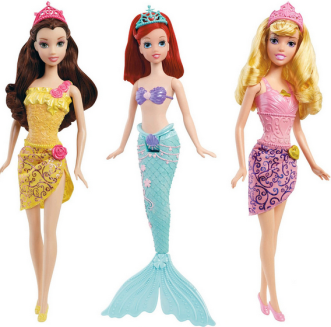 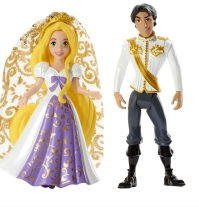 O printesa pentru printesa ta!
 Noua ei jucarie preferata!
 Jucarii Disney acum la reducere!
Exemplul 3
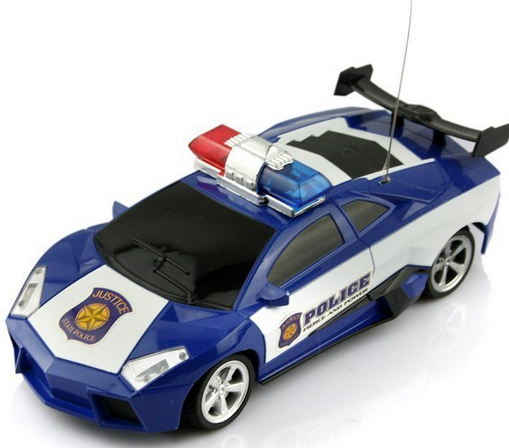 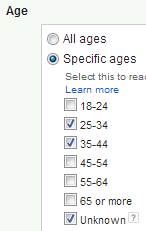 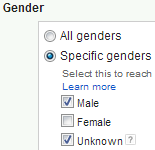 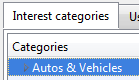 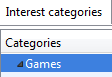 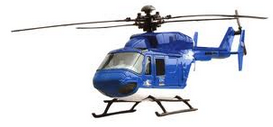 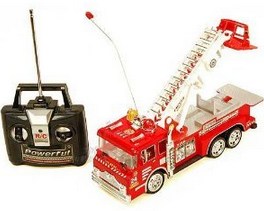 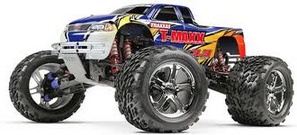 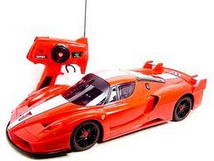 Ia-o pentru el, jucati-va amandoi!
 O iei pentru el sau pentru tine?
 Baietelul tau, scuza pentru a-ti lua jucaria mult dorita!
Exemplul 4
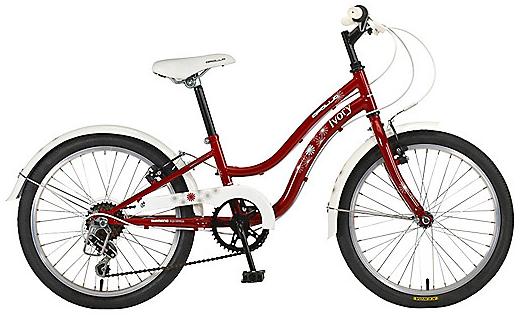 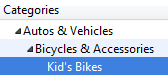 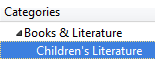 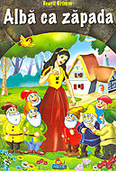 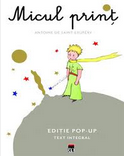 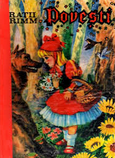 Exemplul 6
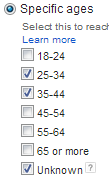 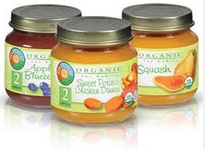 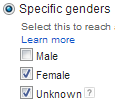 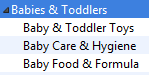 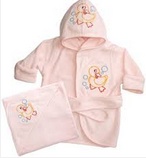 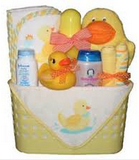 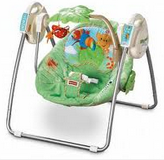 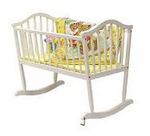 Bebelus ingrijit = bebelus fericit
Lasa-ne sa avem noi grija de bebe!
100% natural
0 chimicale
100% bumbac
100% protectie
100% sigur
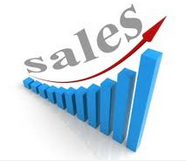 Exemplul 7
Dar bunicii?
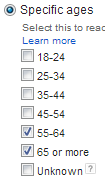 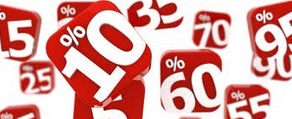 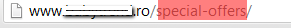 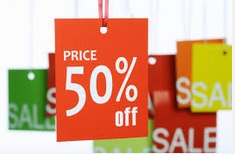 Alinta-ti nepotelul!
Nepot fericit, bunic implinit!
Cea mai noua jucarie!
Concluzii
Cunoaste-ti publicul!
cum gandeste 
cum cumpara
pune-te in pielea lui!
Adreseaza-te personalizat!
femei
 barbati
 bunici
Cunoaste in detaliu instrumentele de care dispui!
gender targeting
 age targeting
 interest categories
 topics categories
Fiti creativi!
Intrebari?
Multumesc,
  
	Spor la conversii!
Facem magii in conturile AdWords
anca.ilas@2parale.ro